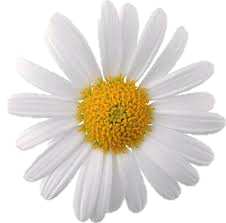 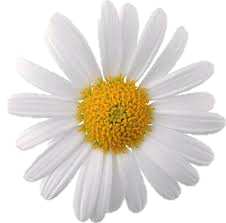 স্বাগতম
শিক্ষক পরিচিতি
লিজা খানম 
সহকারি শিক্ষক
৭৩নং সানুহার  সরকারি প্রাথমিক বিদ্যলয় 
উজিরপুর,বরিশাল
পাঠঃ পরিচিতি
শ্রেণিঃপ্রথম 
বিষয়ঃগণিত
পাঠঃযোগের ধারণা 
পাঠ্যাংশঃযোগ
সময়ঃ ৪৫ মিনিট
তারিখঃ ০১/০২/২০২০
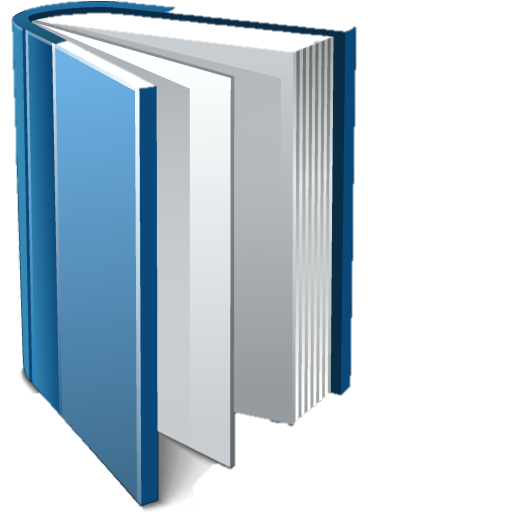 শিখনফল
৯.২.১ উপকরণের সাহায্যে সংখ্যা যোগ করে 	প্রতীকের মাধ্যমে প্রকাশ করতে পারবে
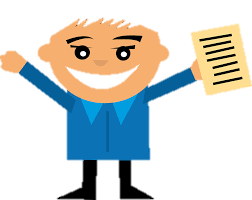 আবেগ সৃষ্টি
গানের মাধ্যমে
বাস্তব উপস্থাপন
প্রথমে কয়েকজন শিশুকে নিয়ে , কিছু  কলম নিয়ে ,কিছু কাঠি নিয়ে আমি বাস্তব উপস্থাপন করব।
এসো আমরা কয়েকটি ছবি দেখি এবং গণনা করি
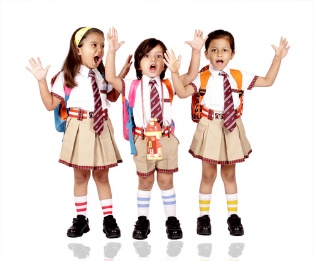 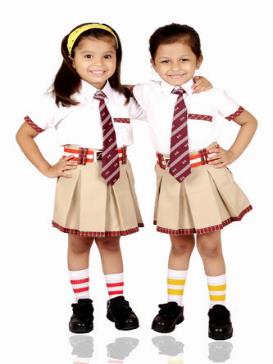 ৩ জন
২ জন
১
২
৩
৪
৫
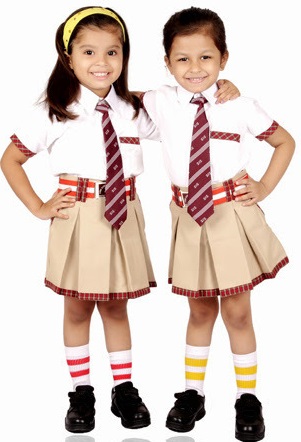 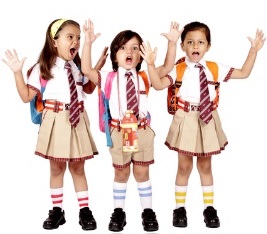 একত্রে ৫ জন
একত্র করে গণনা করাই হচ্ছে যোগ।
আজকের পাঠের শিরোনাম
যোগ  
পাঠ্যাংশঃ ৭.২, পৃষ্টাঃ ২৯
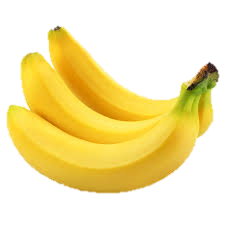 ছবি দেখে  গণনা করি
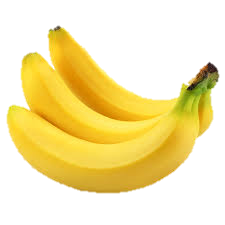 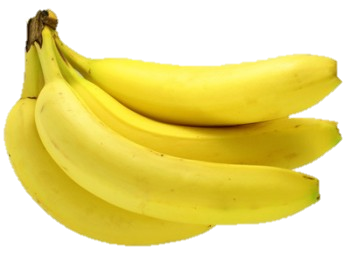 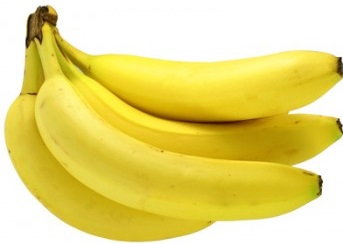 ৪টি
৩টি
মোট= ৭টি
ছবি দেখে গণনা করি
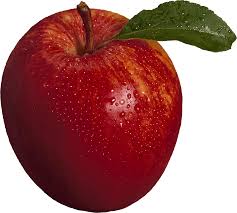 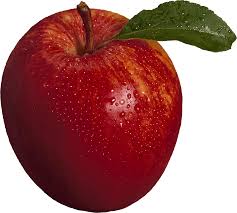 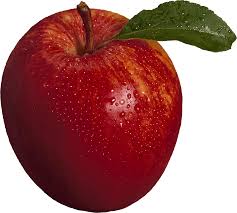 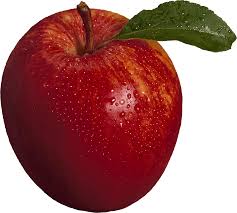 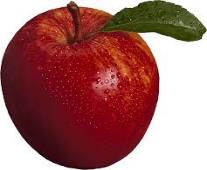 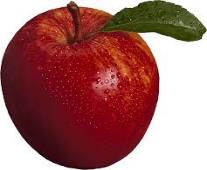 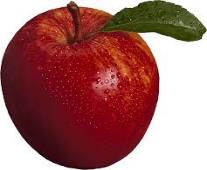 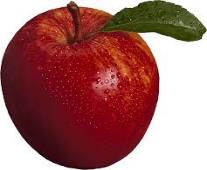 ২টি
৪টি
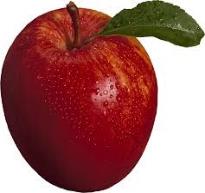 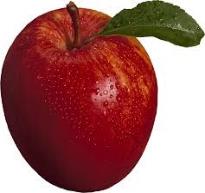 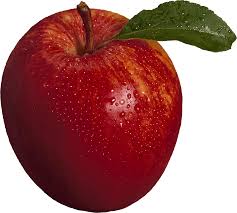 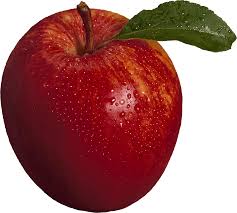 ৬ টি
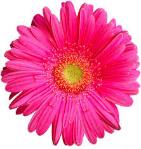 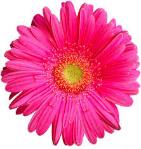 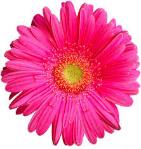 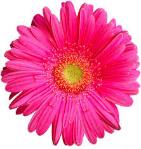 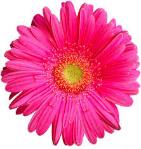 ৫ টি
২ টি
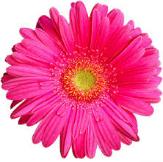 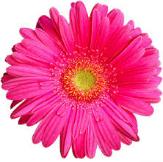 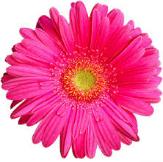 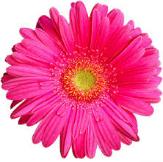 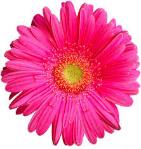 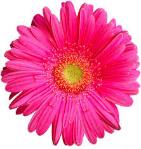 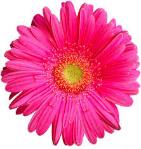 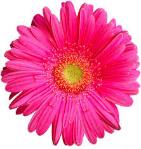 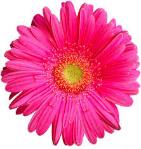 7 টি
৫ টি
২ টি
৭ টি
চলো বোর্ডে করি
৩ + ২ =
৫
৪ + ৩ =
৭
দলীয় কাজ
দল: ১
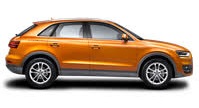 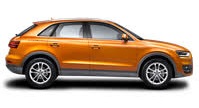 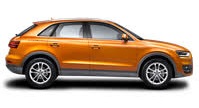 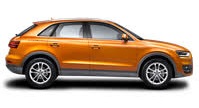 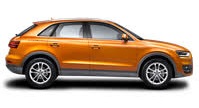 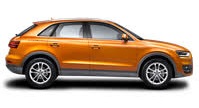 আর
=
৪  +  ২
৬
দল : ২
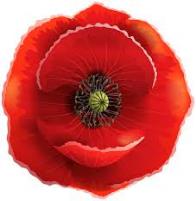 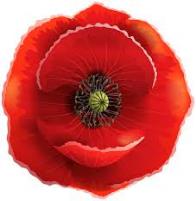 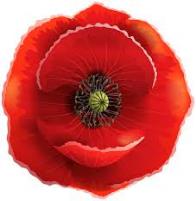 আর
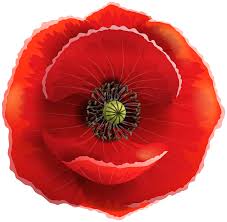 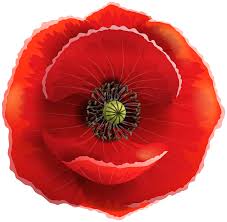 =
৩  +  ২
৫
দল : ৩
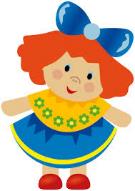 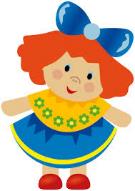 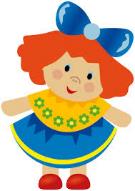 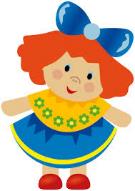 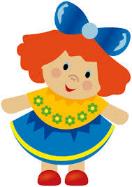 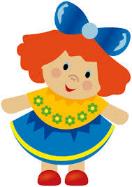 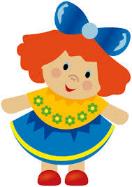 আর
=
৩  +  ৪
7
মূল্যায়ন
৩ +৩
=
৬
৫ + ২
=
৭
পরিকল্পিত কাজ
তোমার বাড়ির গোলাপ বাগানে দুইটি গোলাপ গাছ আছে । একটিতে আছে দুইটি , আপরটিতে আছে তিনটি , একসাথে কতটি হবে ? লিখে আনবে ।
ধন্যবাদ
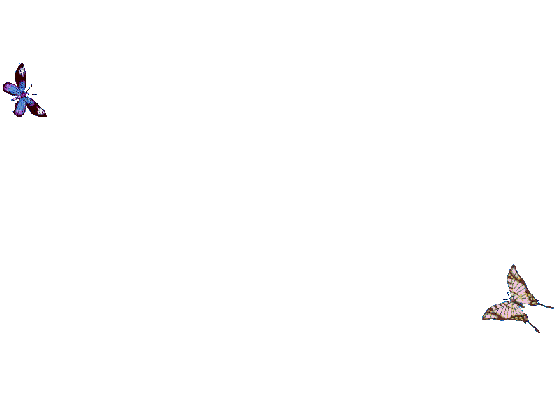